De Geest brengt in beweging
Gevoel en lichaam
De Geest op alle mensen
De Geest pakt de wereld aan
De Geest brengt in beweging
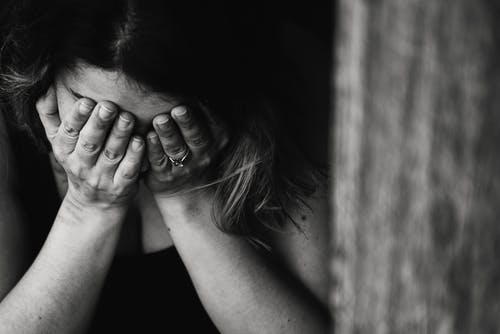 De Geest brengt in beweging
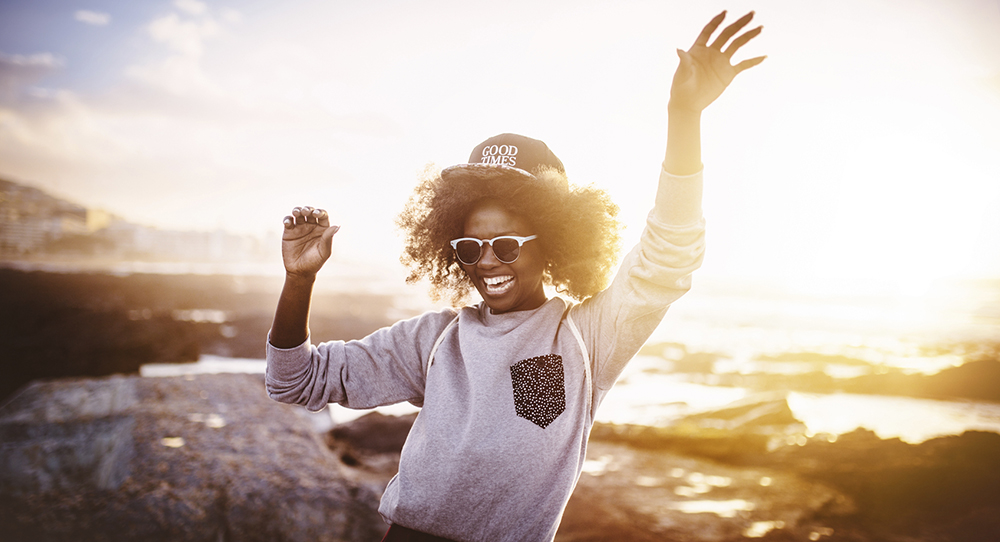 De Geest brengt in beweging
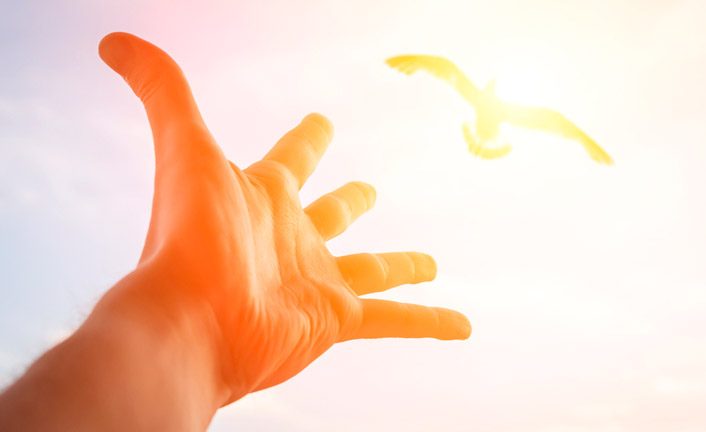 De Geest brengt in beweging
Gevoel en lichaam
De Geest op alle mensen
De Geest pakt de wereld aan
De Geest brengt in beweging
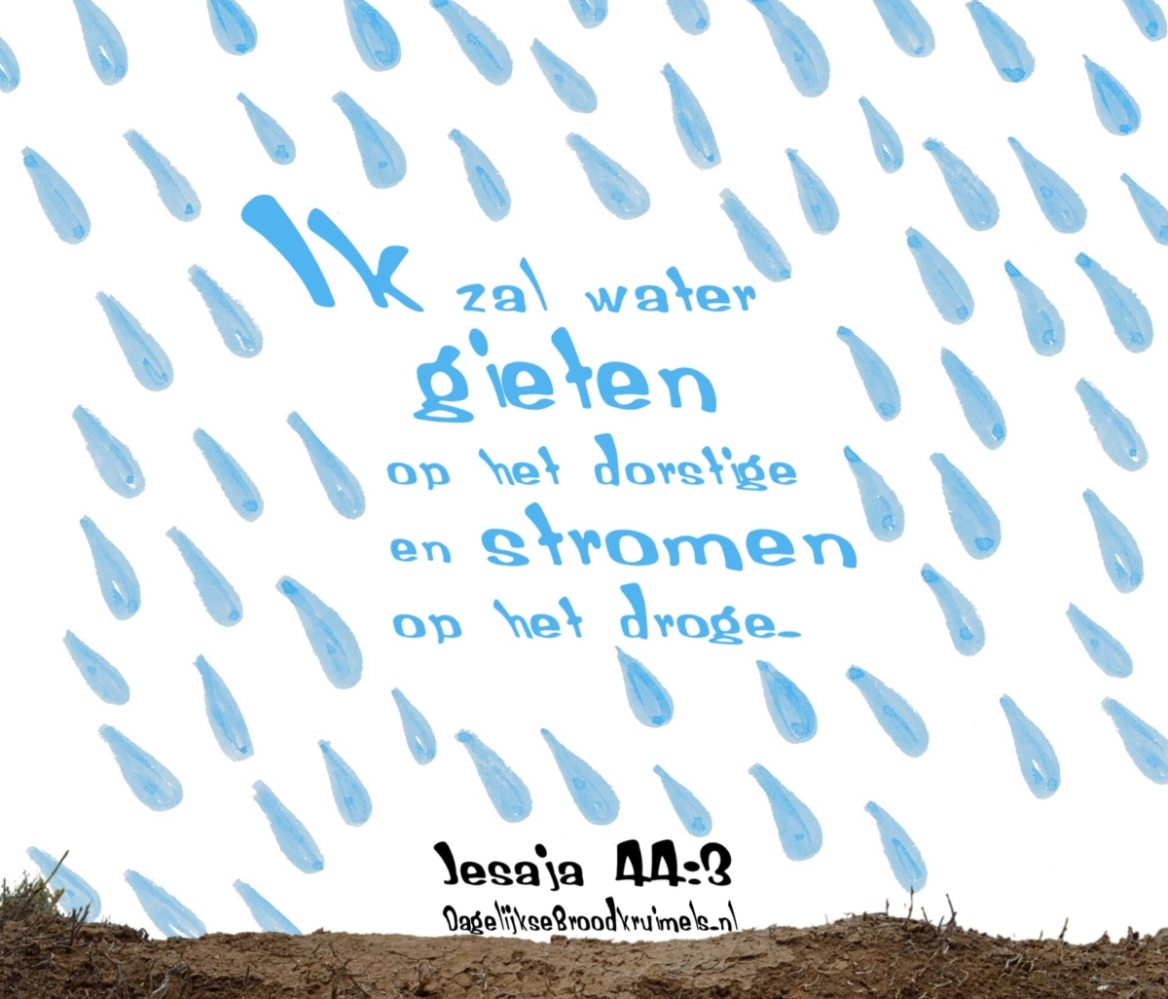 Want Ik zal water gieten op het dorstige en stromen op het droge. Ik zal Mijn Geest op uw nageslacht gieten en Mijn zegen op uw nakomelingen. Jesaja 44:3
De Geest brengt in beweging
Zonen en dochters
De Geest brengt in beweging
Zonen en dochters
Ouderen
De Geest brengt in beweging
Zonen en dochters
Ouderen
Slaven en slavinnen
De Geest brengt in beweging
Gevoel en lichaam
De Geest op alle mensen
De Geest pakt de wereld aan
De Geest brengt in beweging
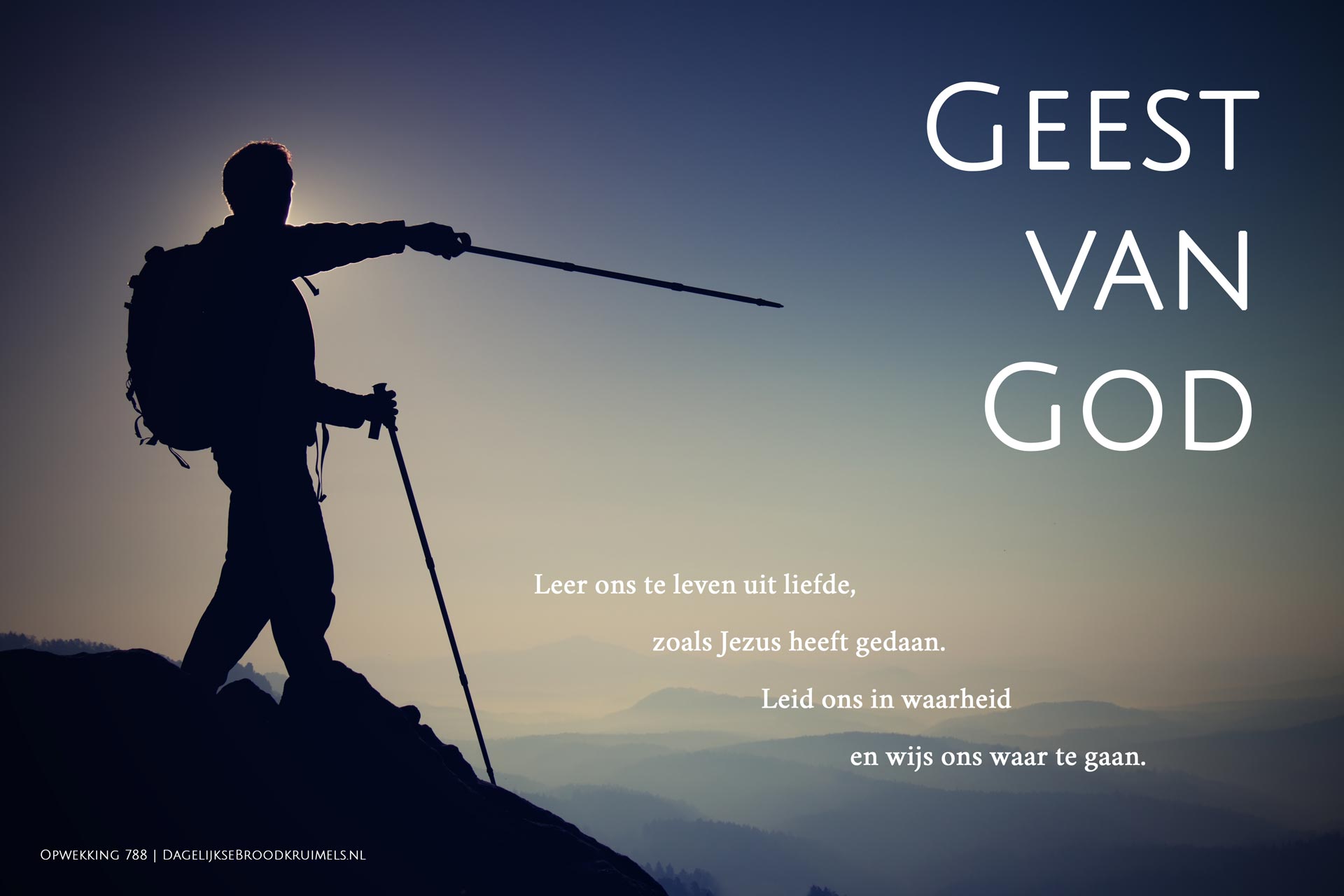 De Geest brengt in beweging
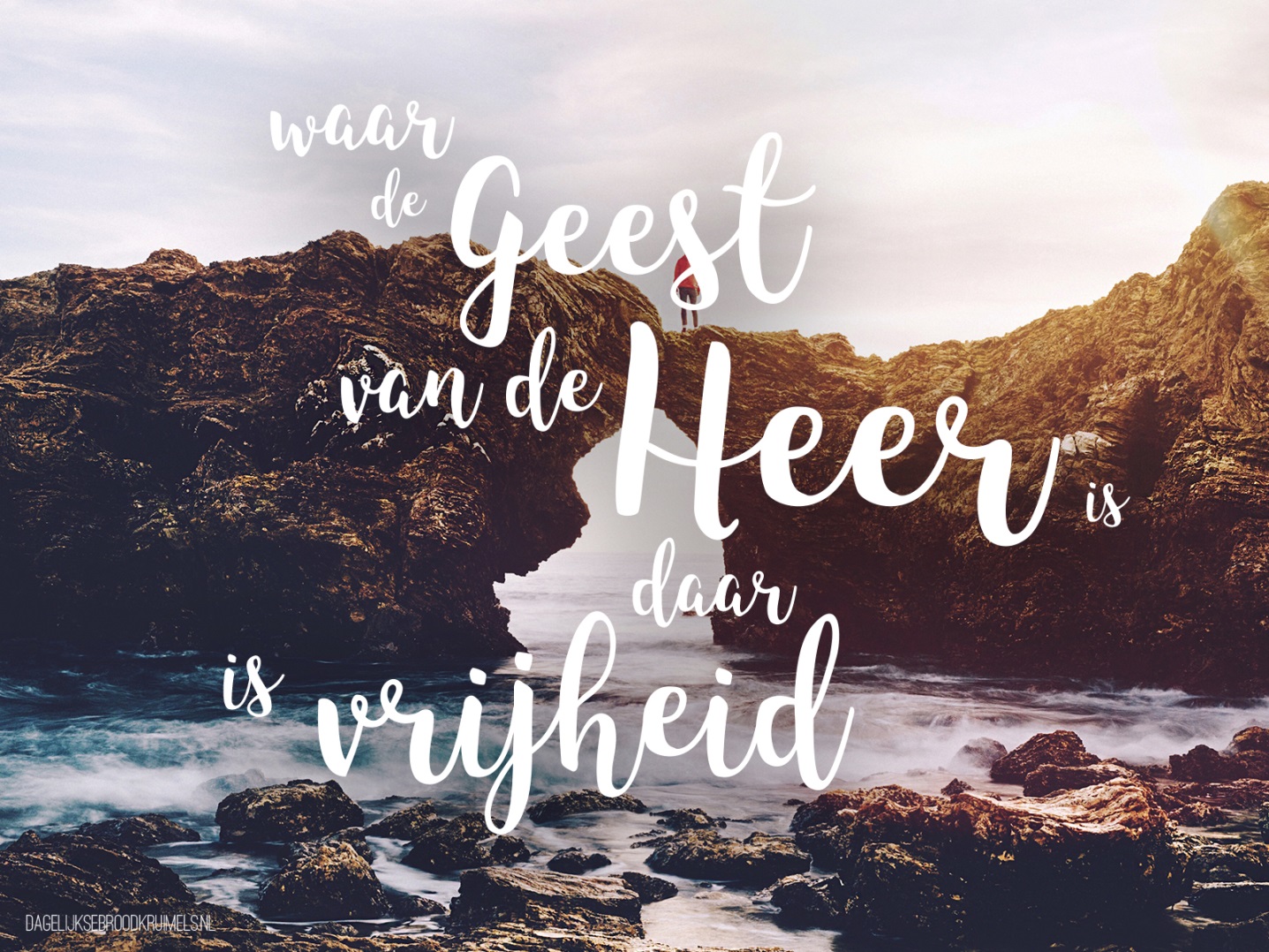